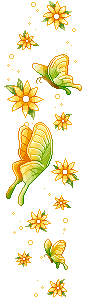 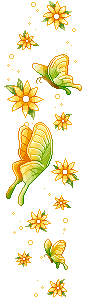 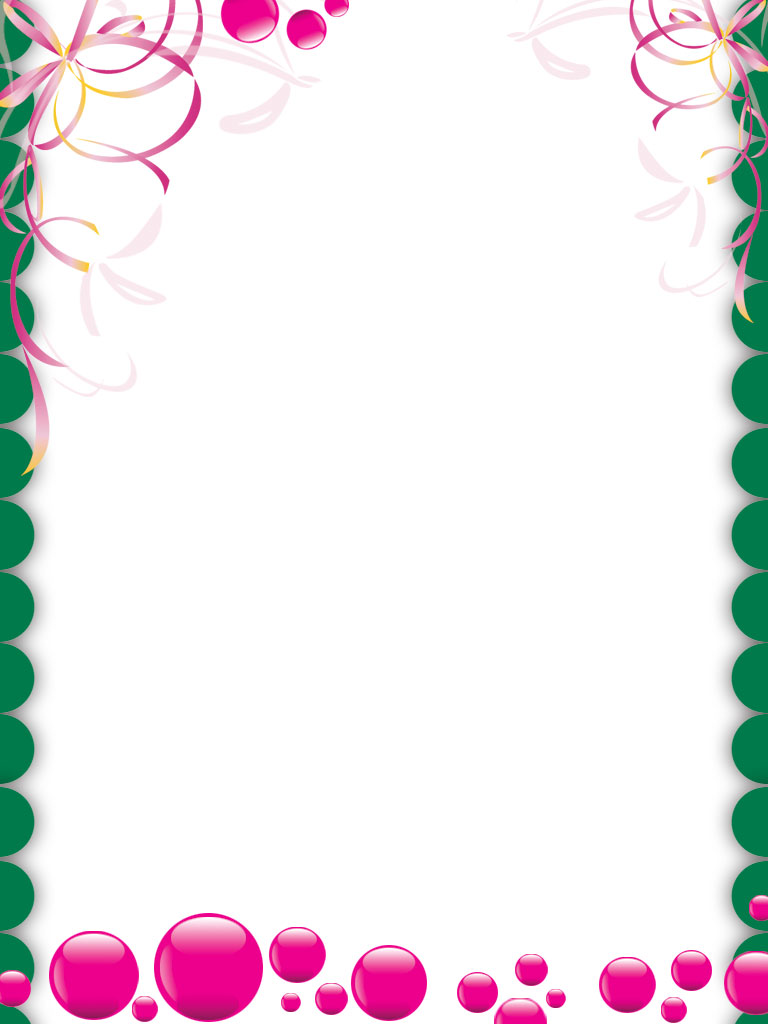 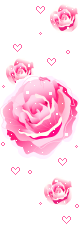 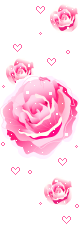 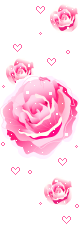 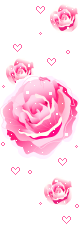 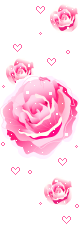 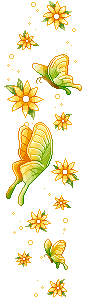 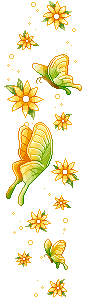 PHÒNG GIÁO DỤC ĐÀO TẠO QUẬN LONG BIÊN
TRƯỜNG MẦM NON GiA THƯỢNG
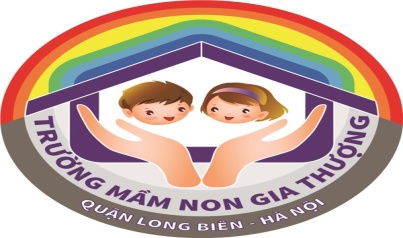 LĨNH VỰC: KHÁM PHÁ XÃ HỘI
Dạy trẻ  các ngày trong tuần
Lứa tuổi: 5-6 tuổi
Giáo viên: Đặng Quỳnh Anh
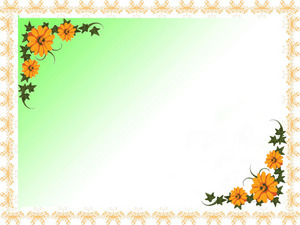 Cô và trẻ cùng hát bài hát:
 Cả tuần đều ngoan
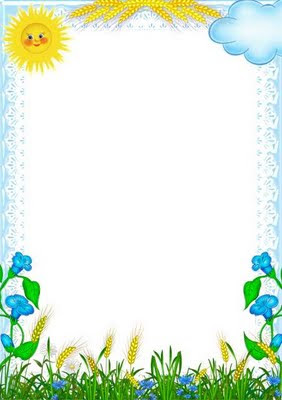 Hoạt động 2:
Nhận biết các ngày trong tuần
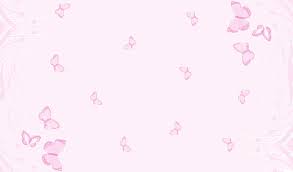 1
2
3
4
5
6
7
Thứ 2
Thứ 3
Thứ 4
Thứ 5
Thứ 6
Thứ 7
Chủ nhật
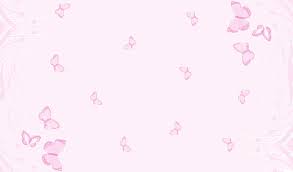 1
2
3
4
5
6
7
Thứ 2
Thứ 3
Thứ 4
Thứ 5
Thứ 6
Thứ 7
Chủ nhật
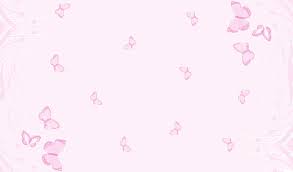 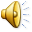 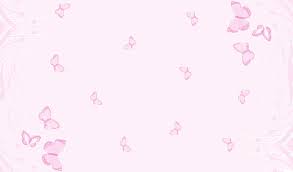 Tháng mười một
6
Thứ hai

11
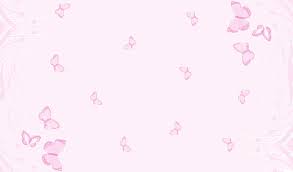 Tháng mười một
Tháng mười một
Tháng mười một
Tháng mười một
Tháng mười một
Tháng mười một
Tháng mười một
6
7
8
9
10
11
12
Thứ hai

11
Thứ ba

12
Thứ tư

13
Thứ năm

14
Thứ sáu

15
Thứ bảy

16
Chủ nhật

17
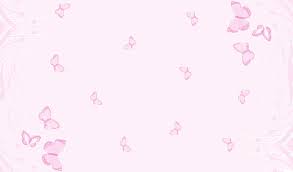 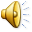 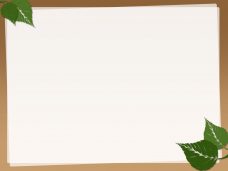 Tháng mười một
6
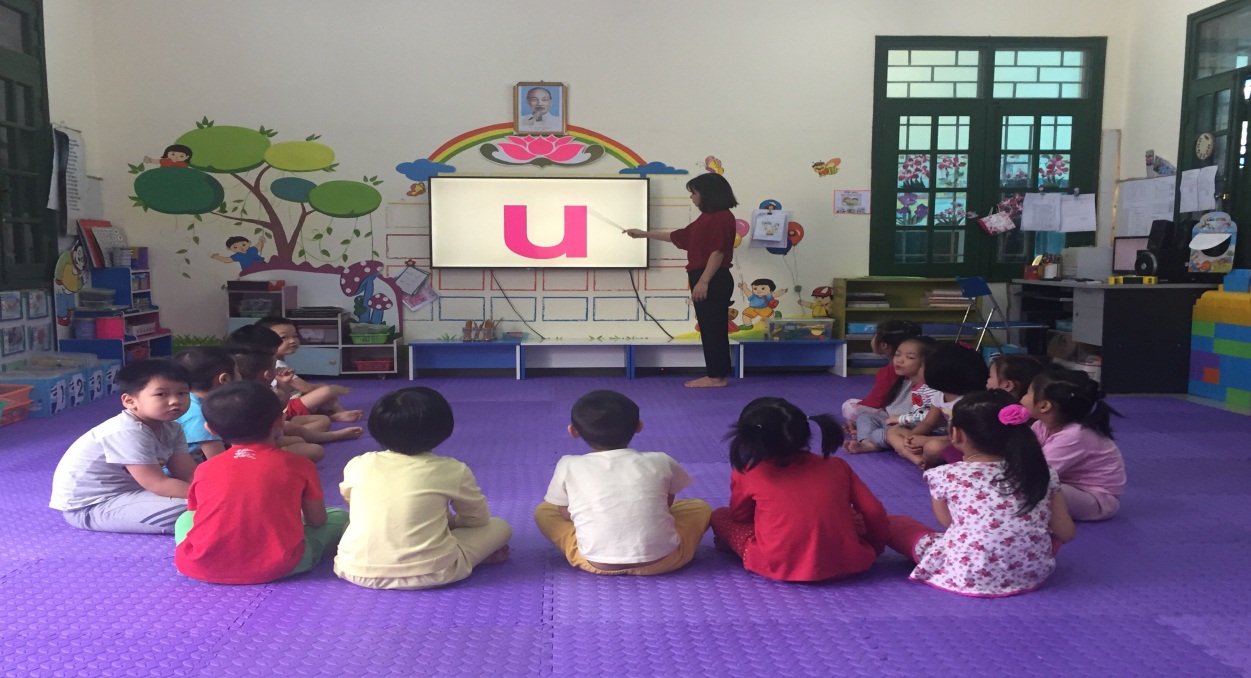 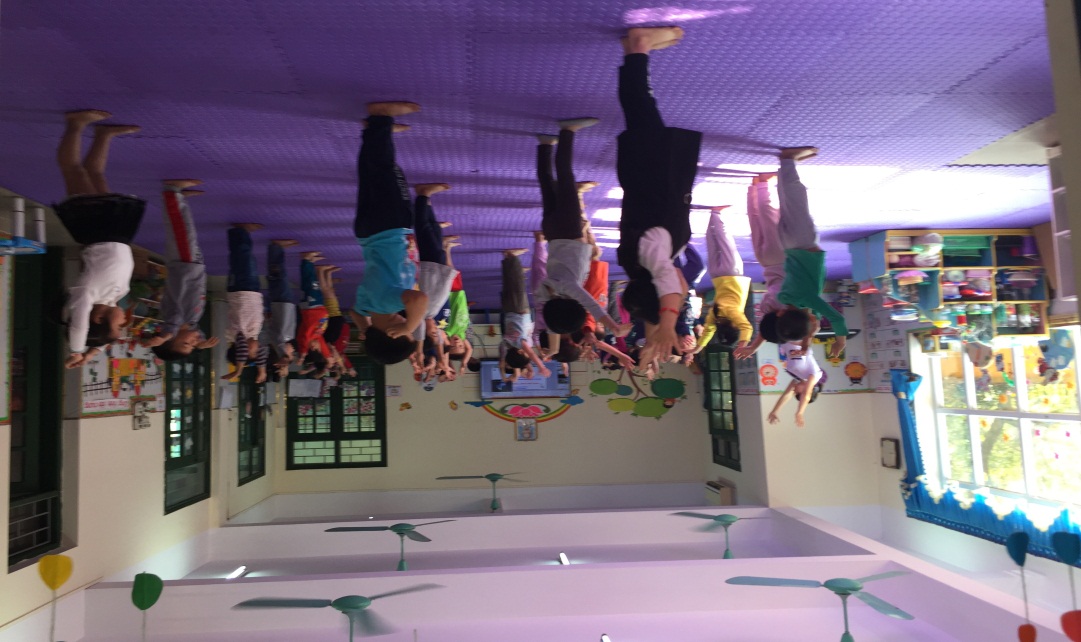 Thứ hai

11
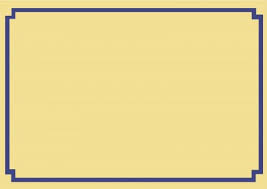 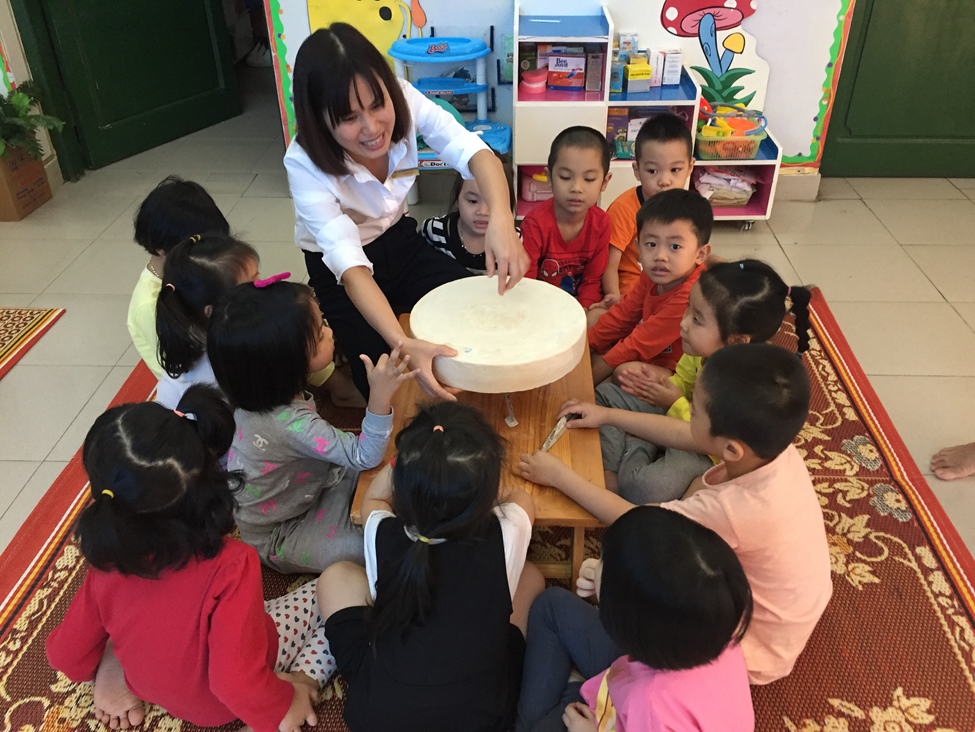 Tháng mười một
7
Thứ ba
12
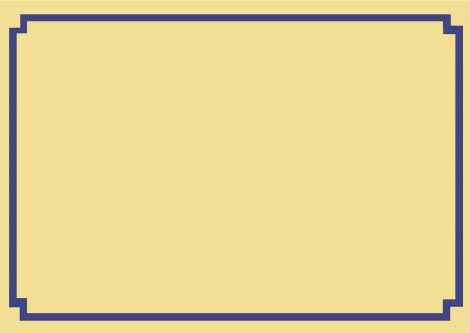 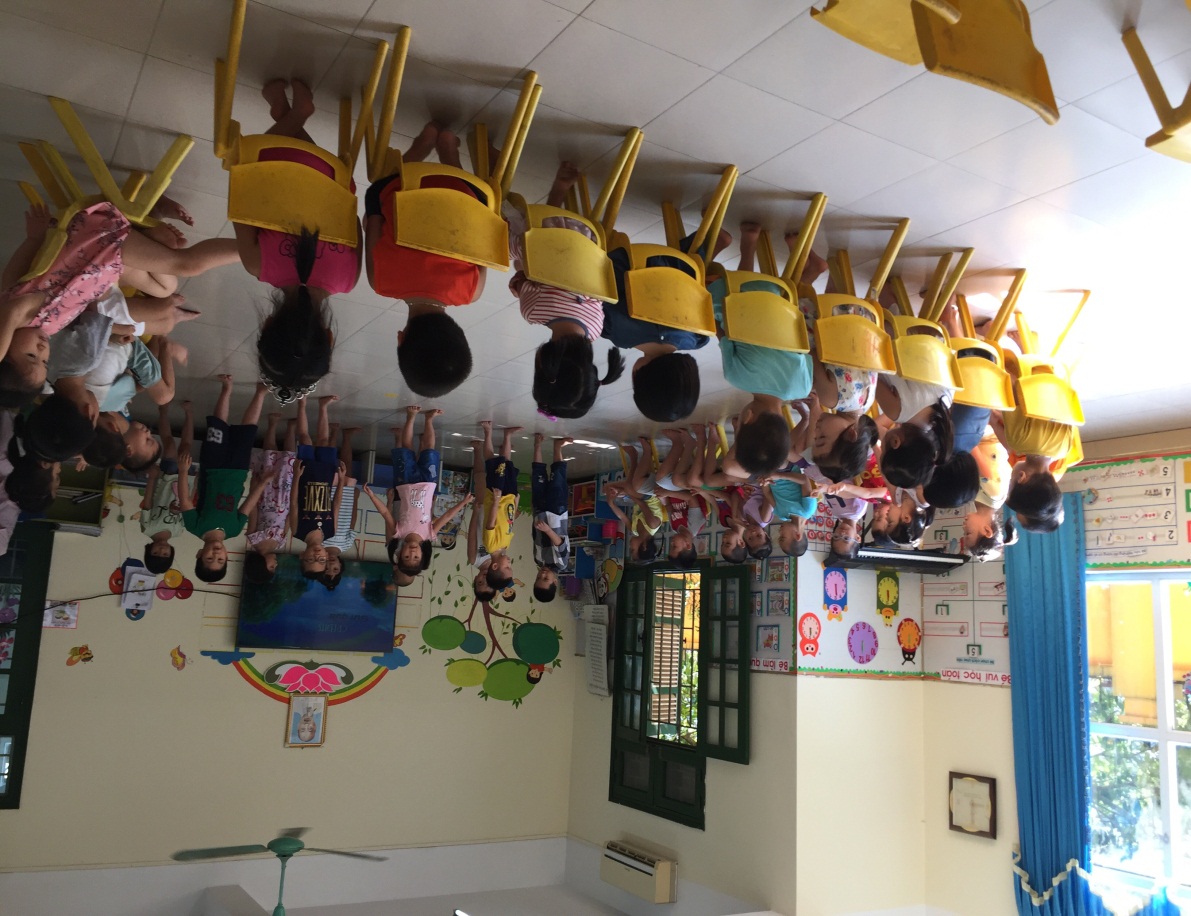 Tháng mười một
8
Thứ tư
13
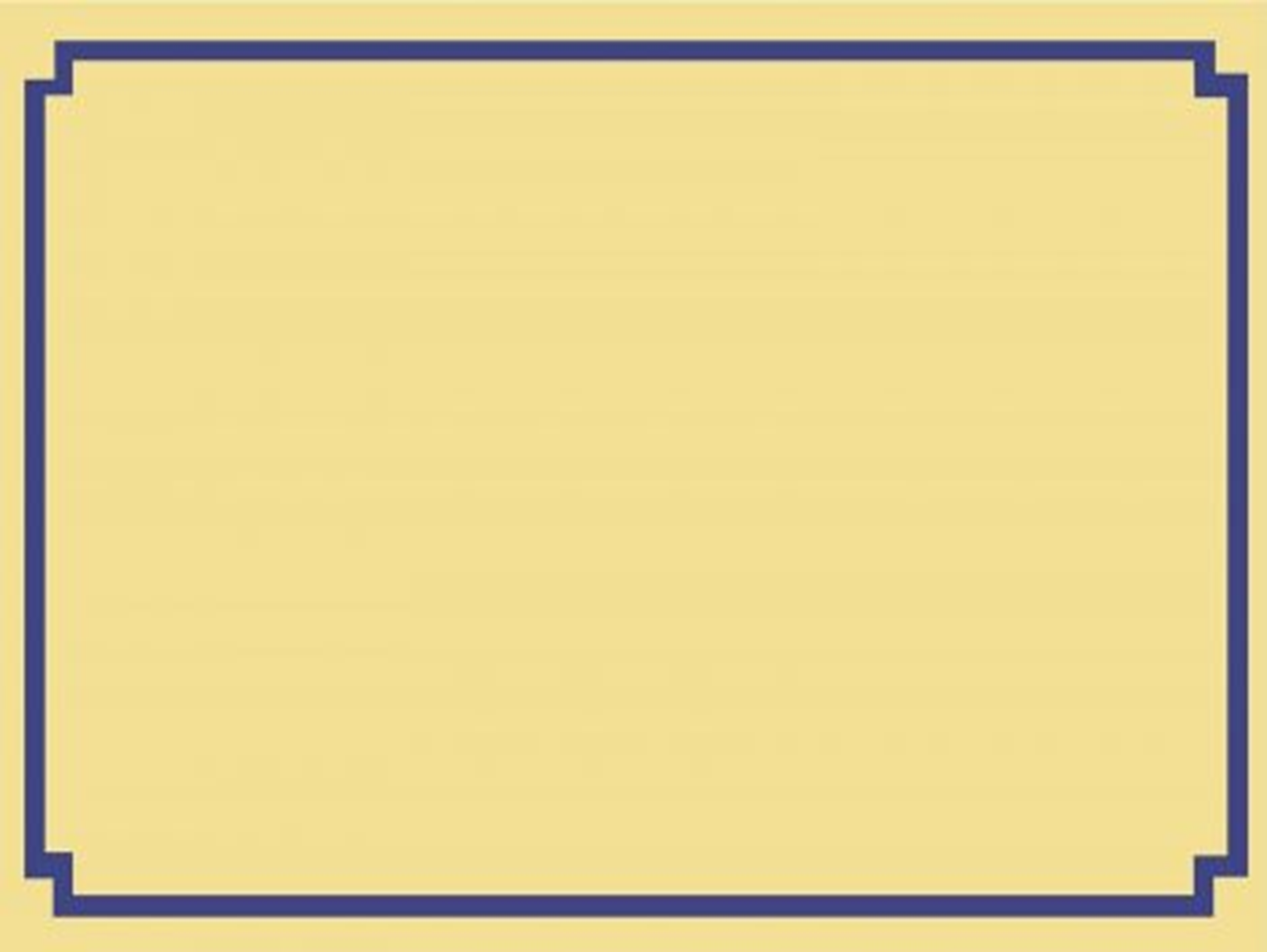 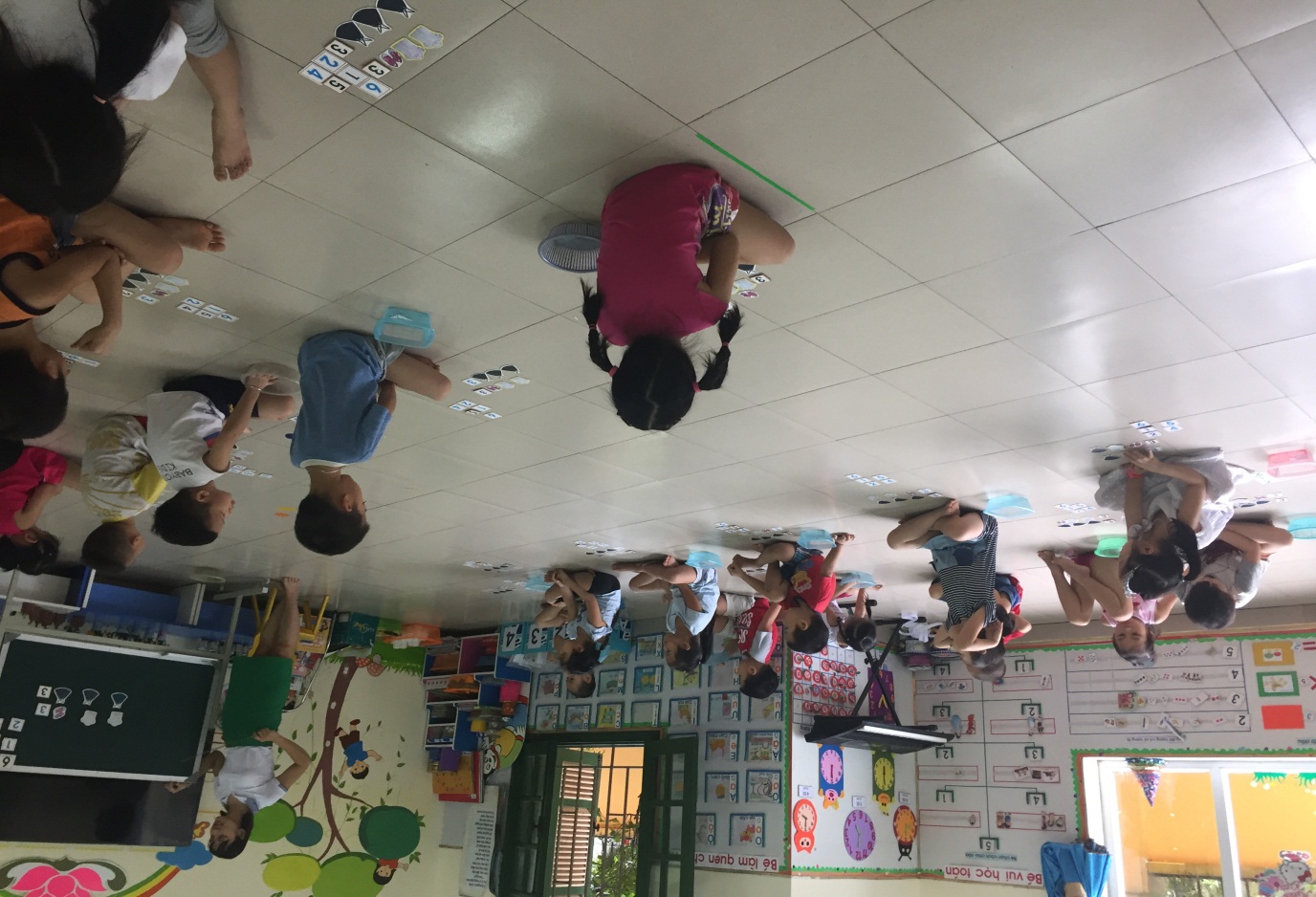 Tháng mười một
9
Thứ năm
14
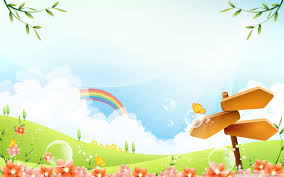 Các con hãy đoán xem đây là nhạc hiệu của chương trình nào?
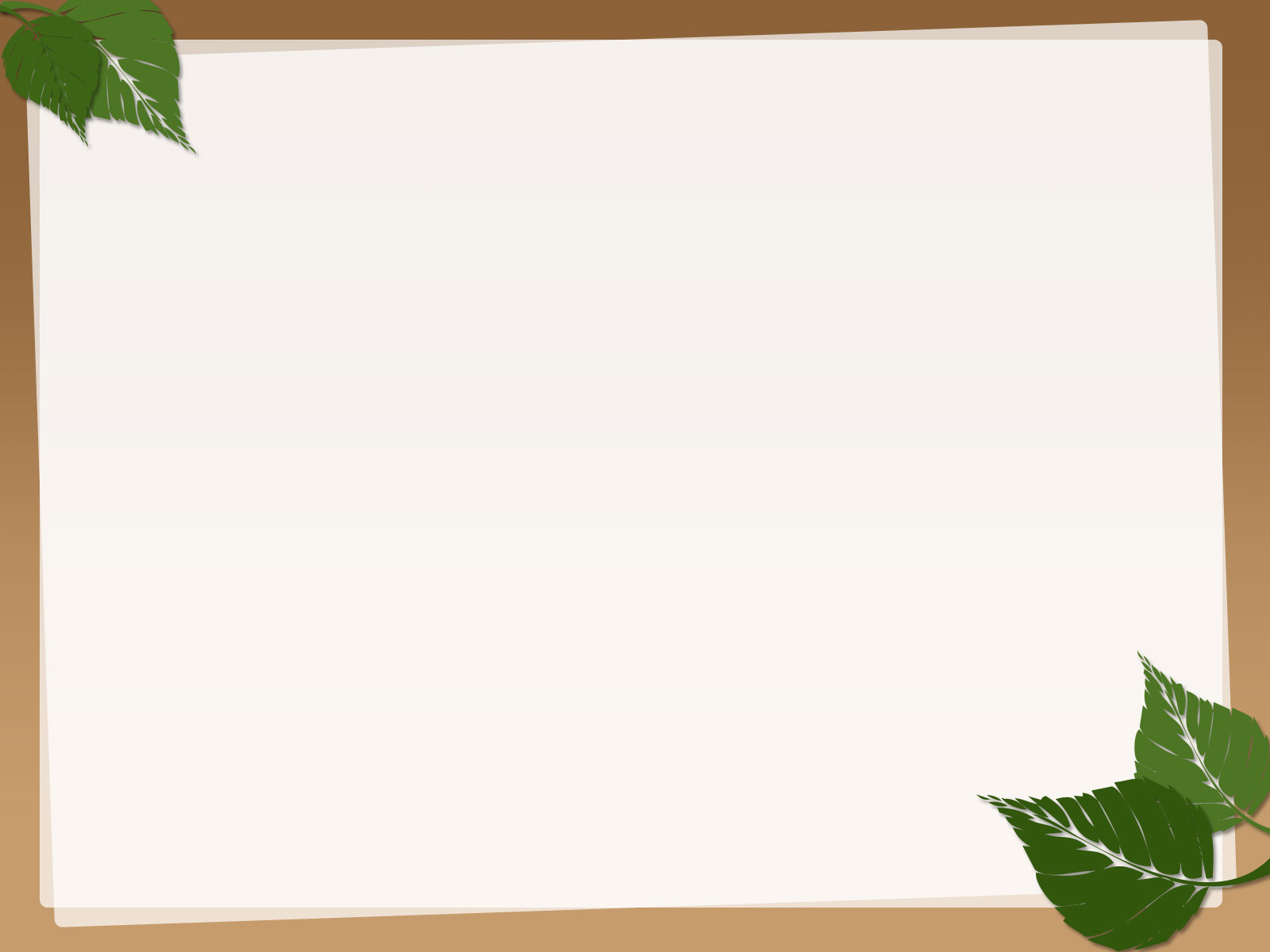 Tháng mười một
10
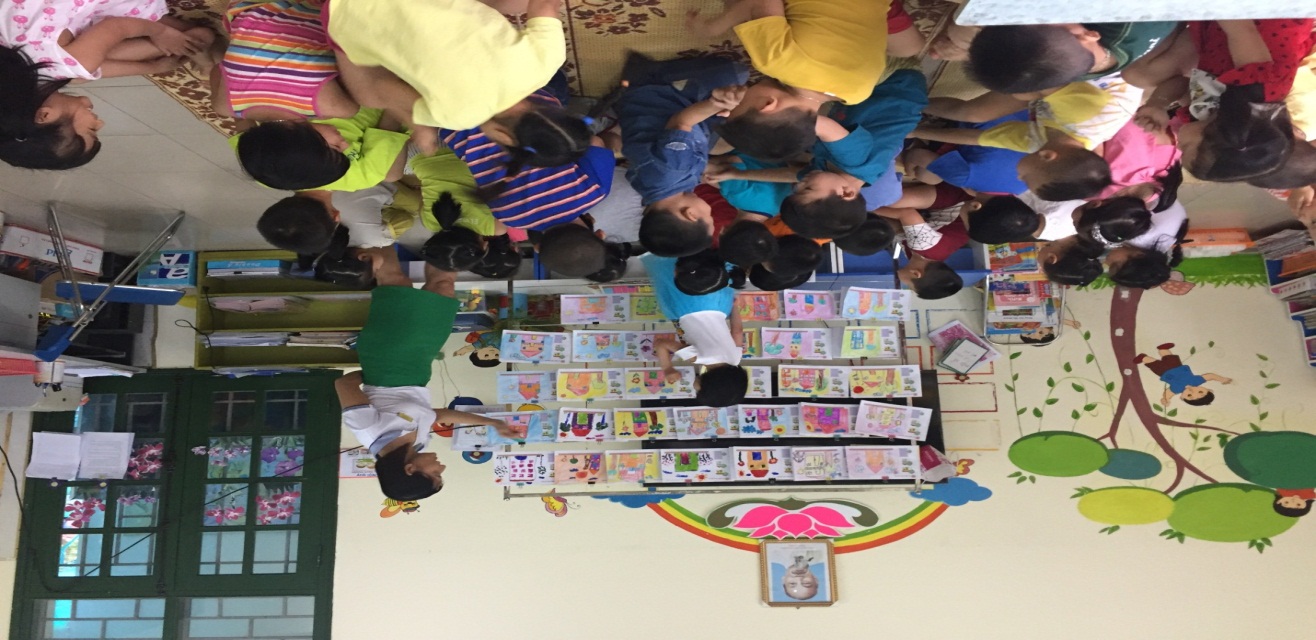 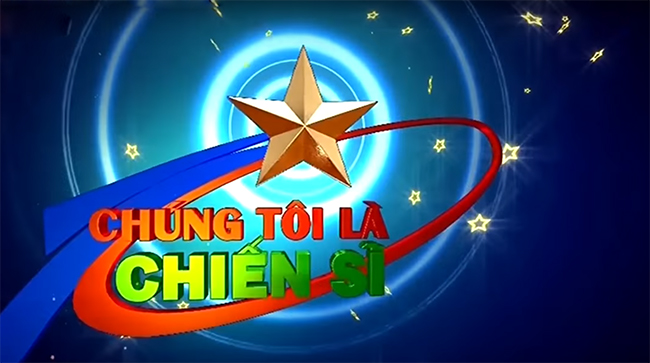 Thứ sáu
15
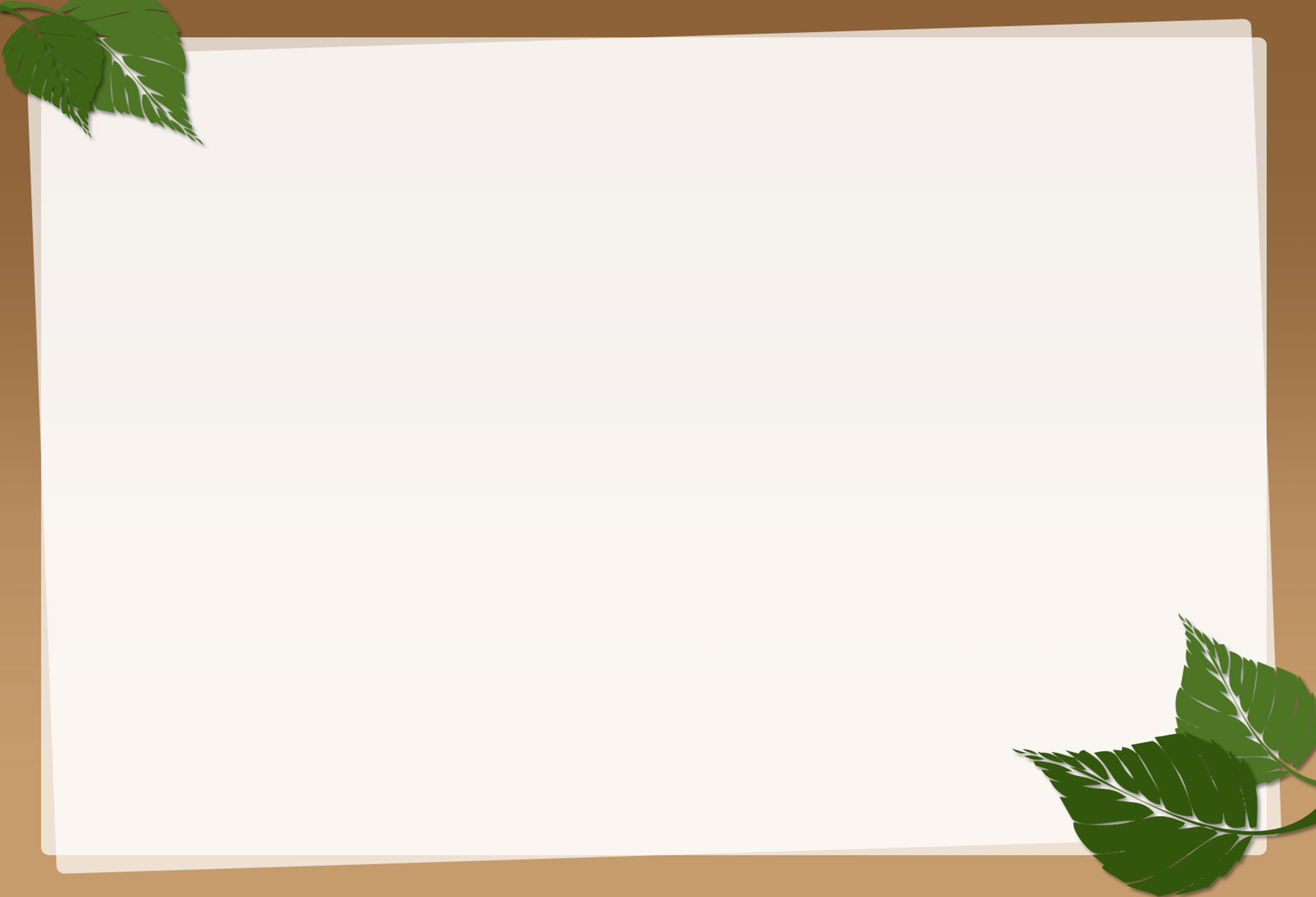 Tháng mười một
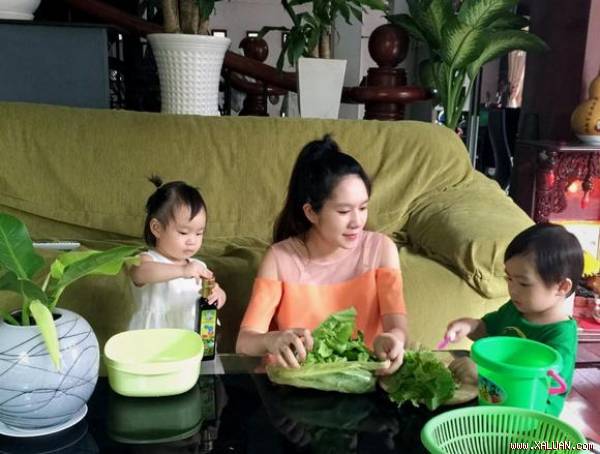 11
Thứ bảy

16
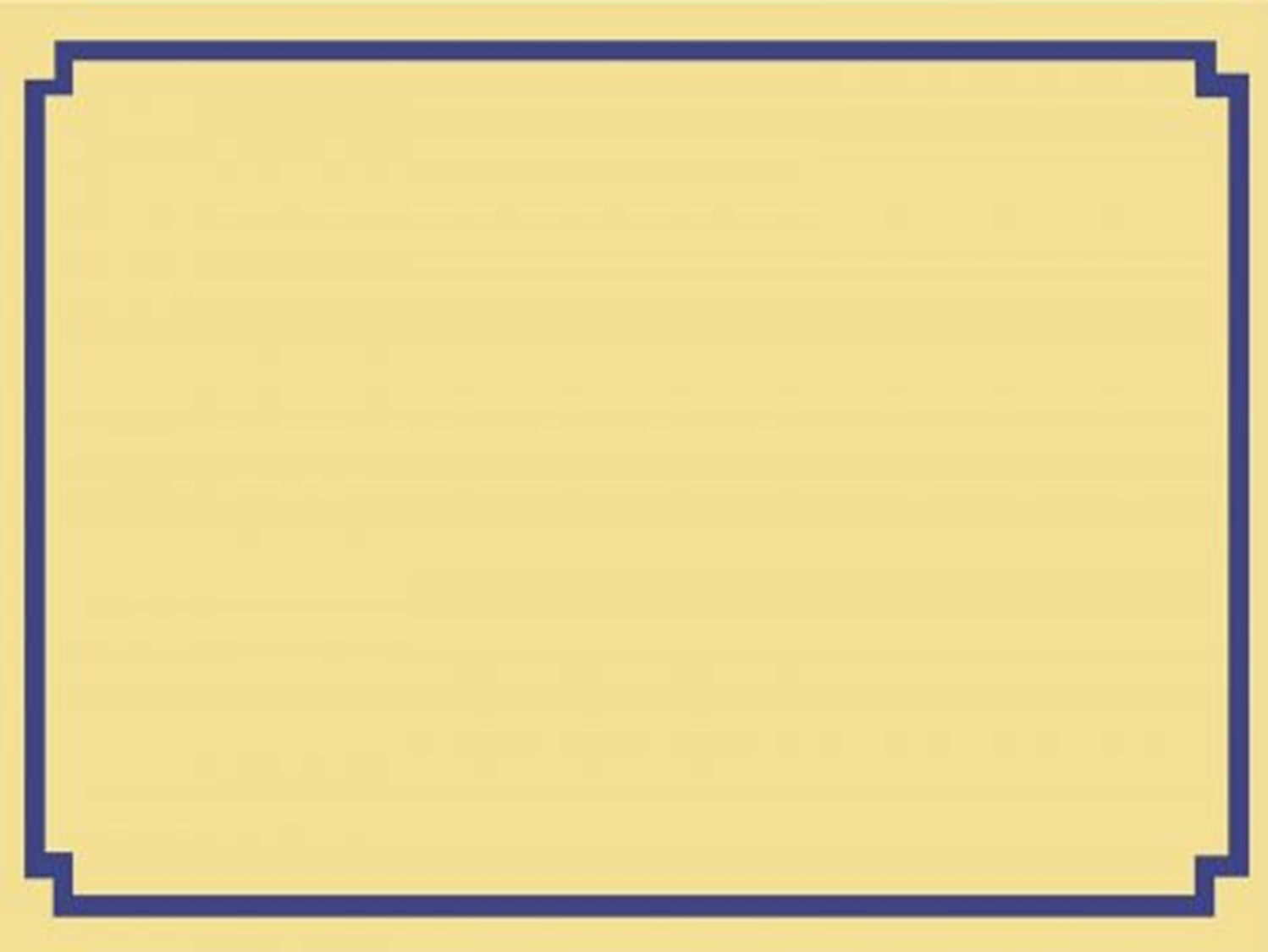 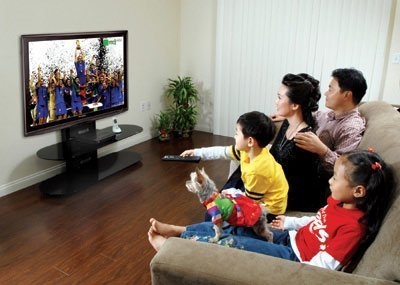 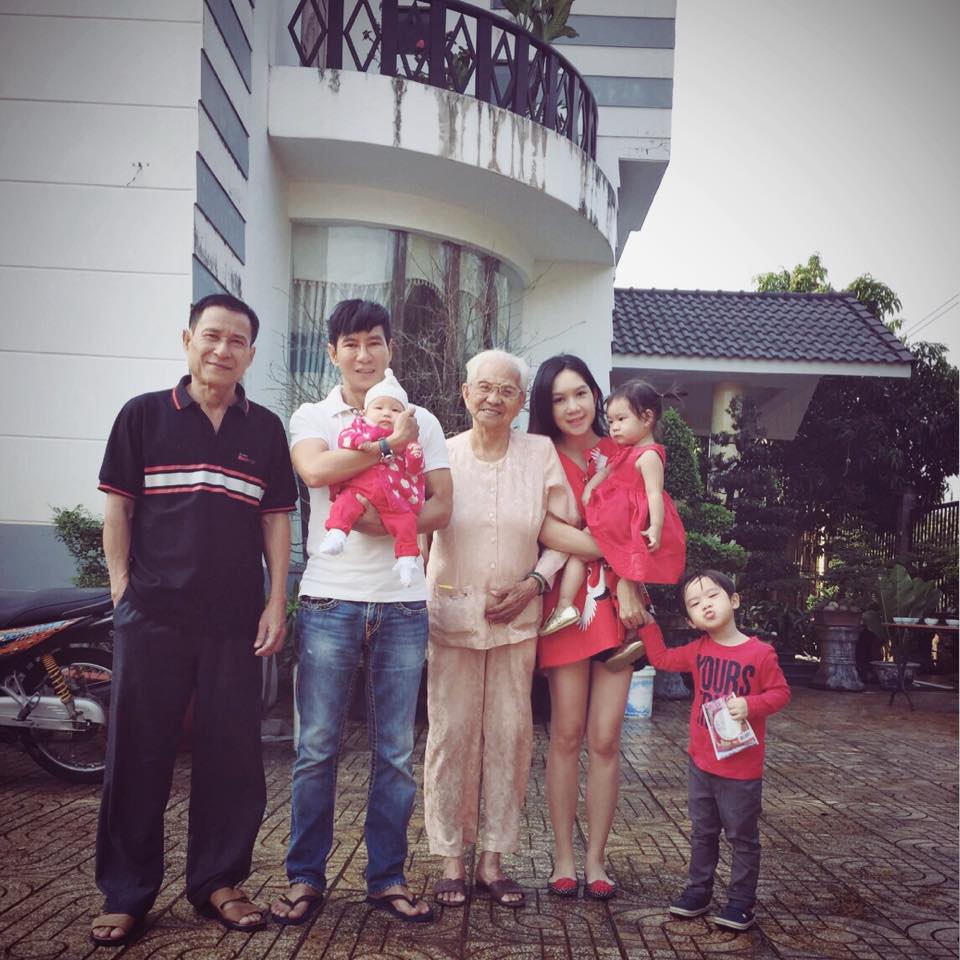 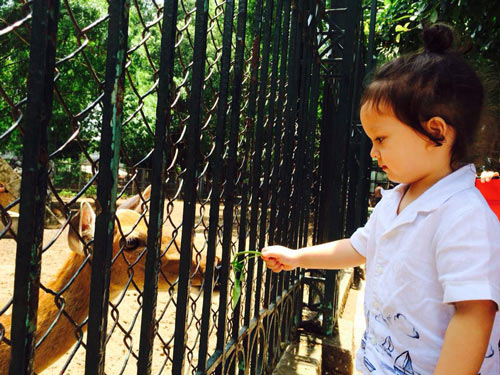 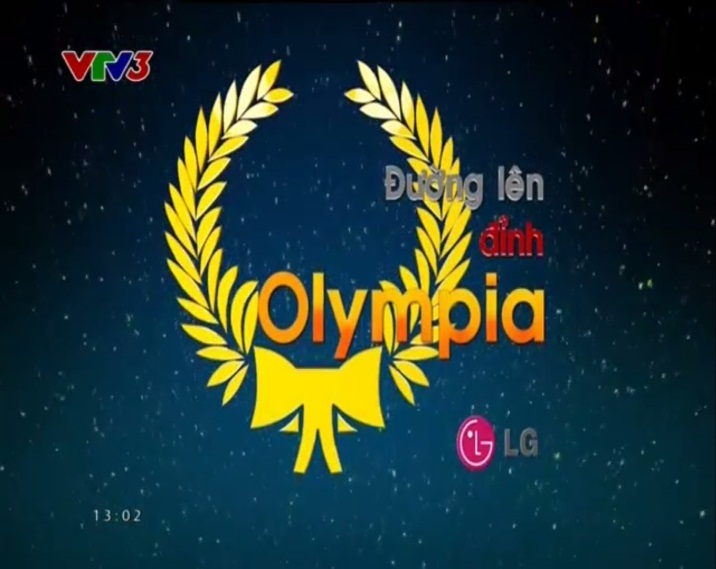 Tháng mười một
12
Chủ nhật

17
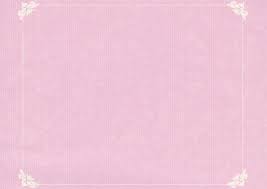 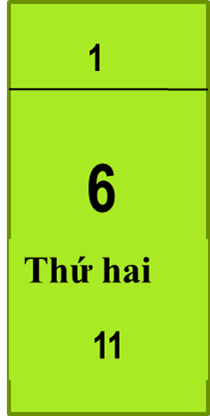 Tháng mười một
Tháng mười một
Tháng mười một
Tháng mười một
Tháng mười một
Tháng mười một
Tháng mười một
6
7
8
9
10
11
12
Thứ hai

11
Thứ ba

12
Thứ tư

13
Thứ năm

14
Thứ sáu

15
Thứ bảy

16
Chủ nhật

17
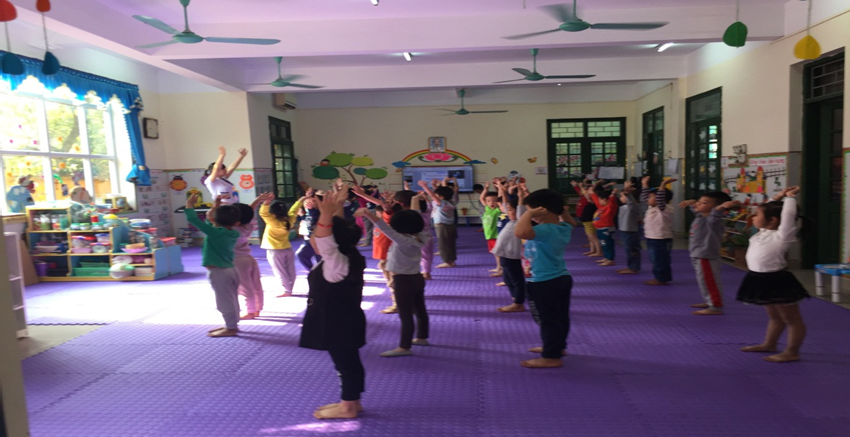 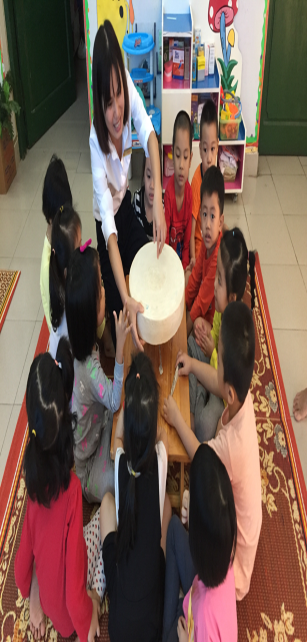 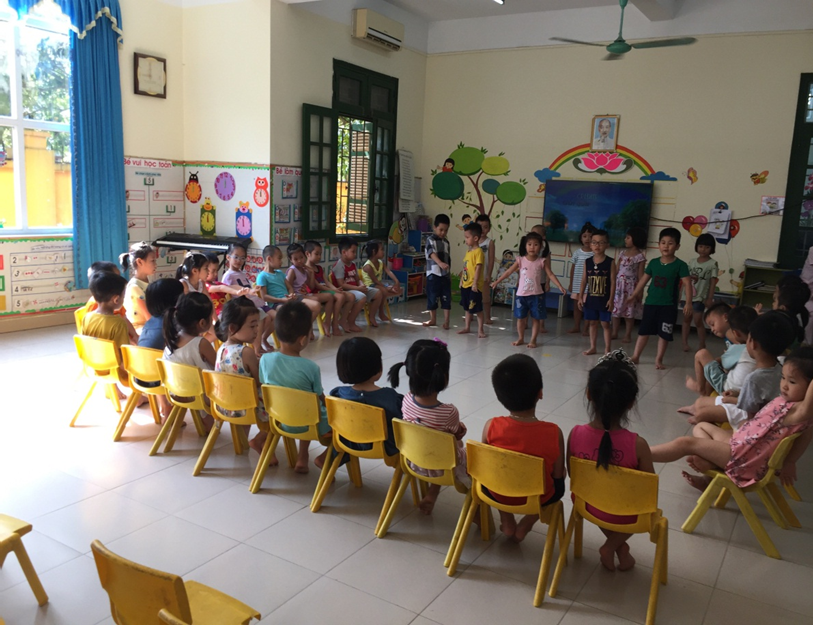 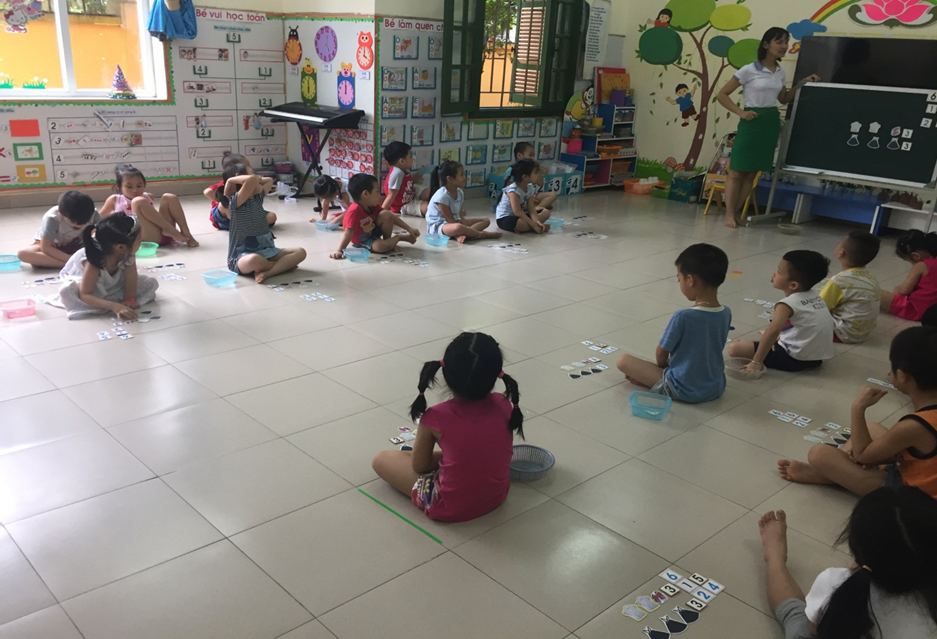 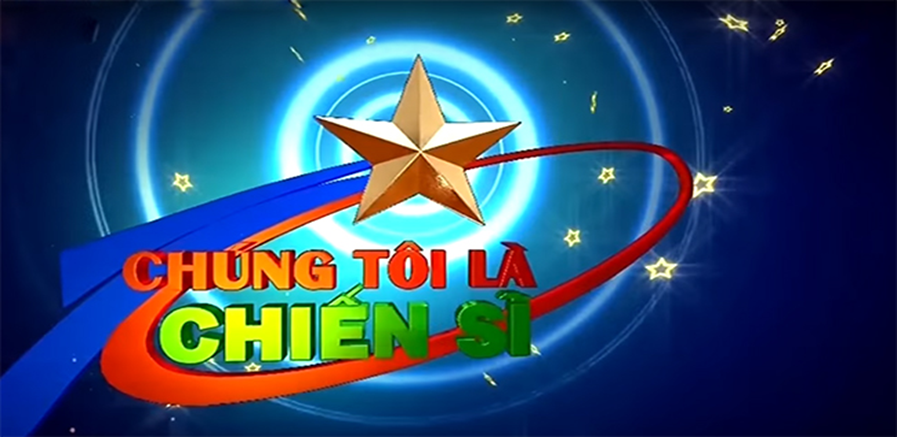 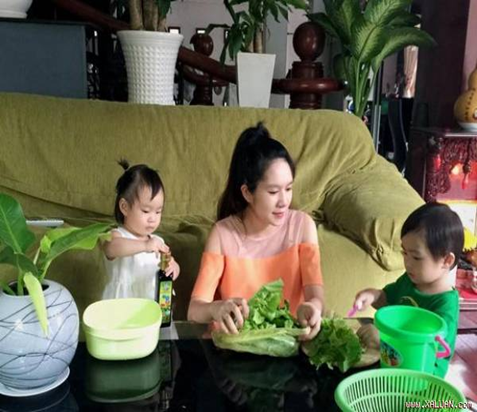 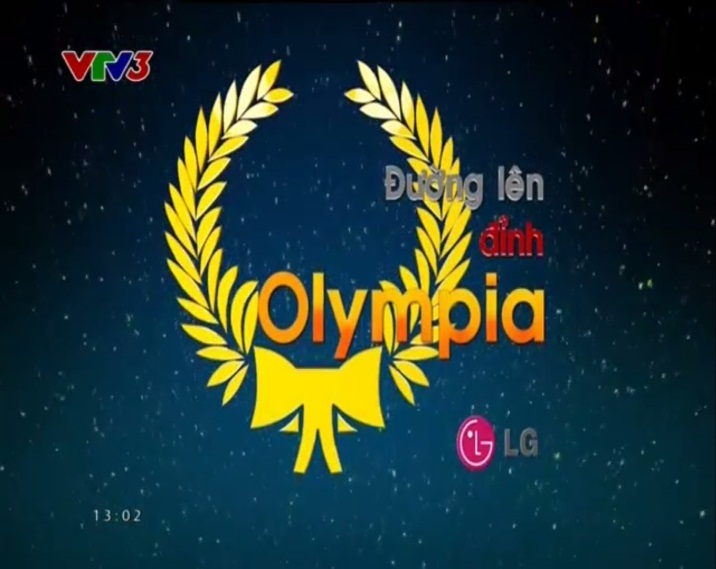 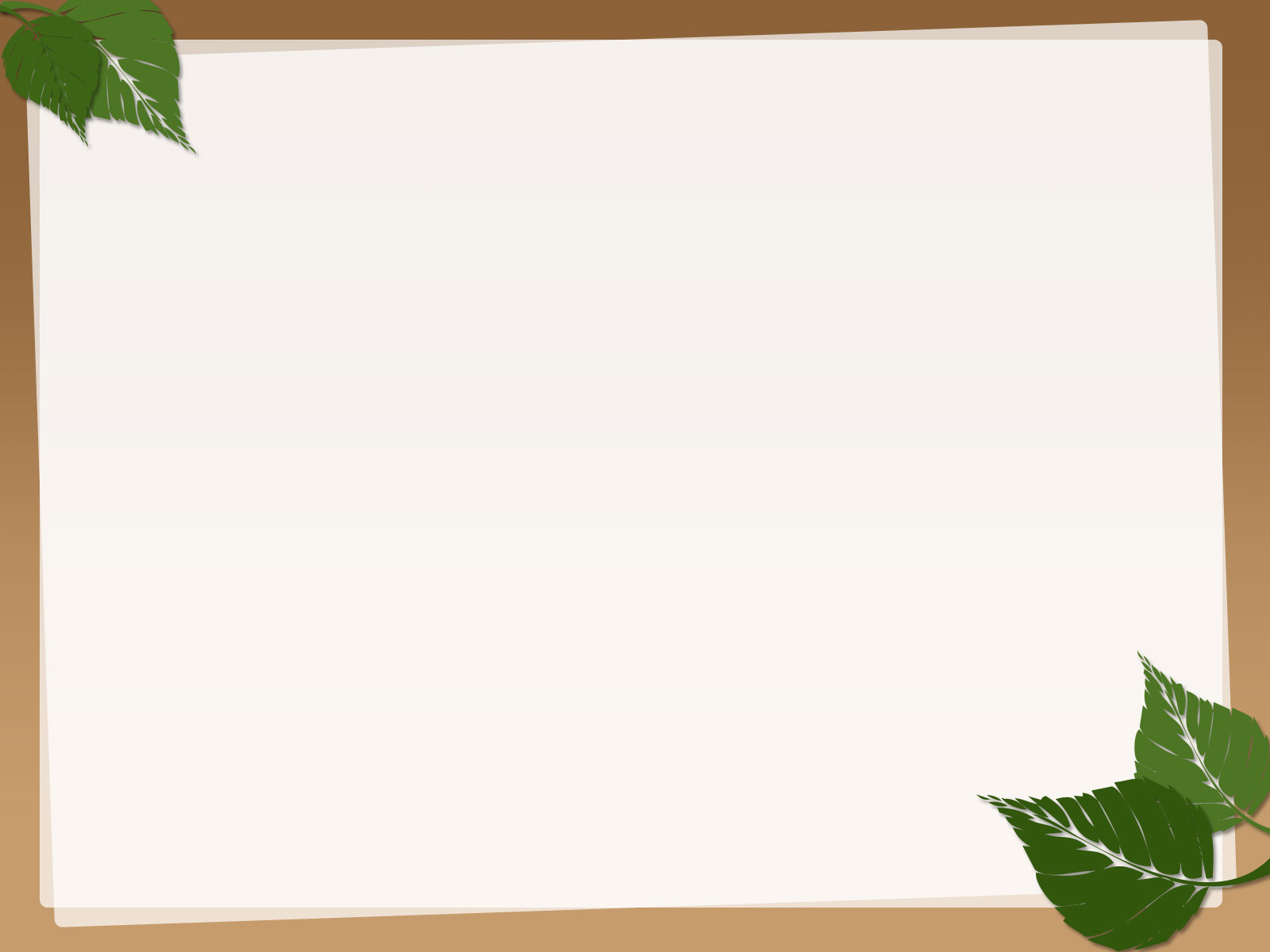 Mở rộng
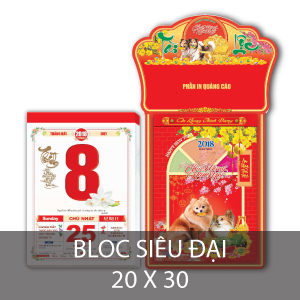 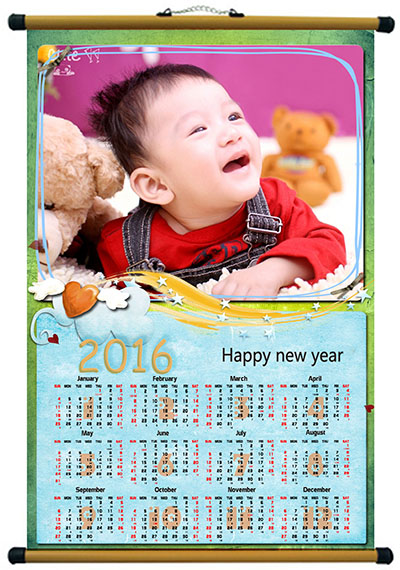 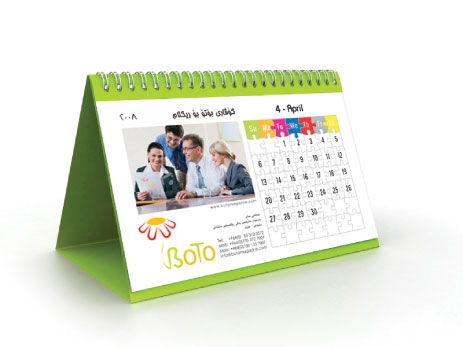 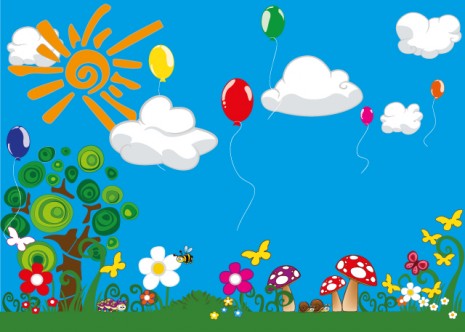 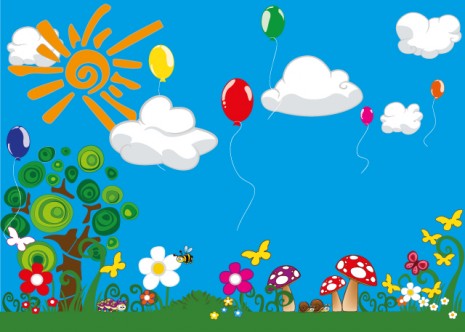 Tháng 11
Thứ hai
Thứ ba
Thứ tư
Thứ năm
Thứ sáu
Thứ bảy
Chủ nhật
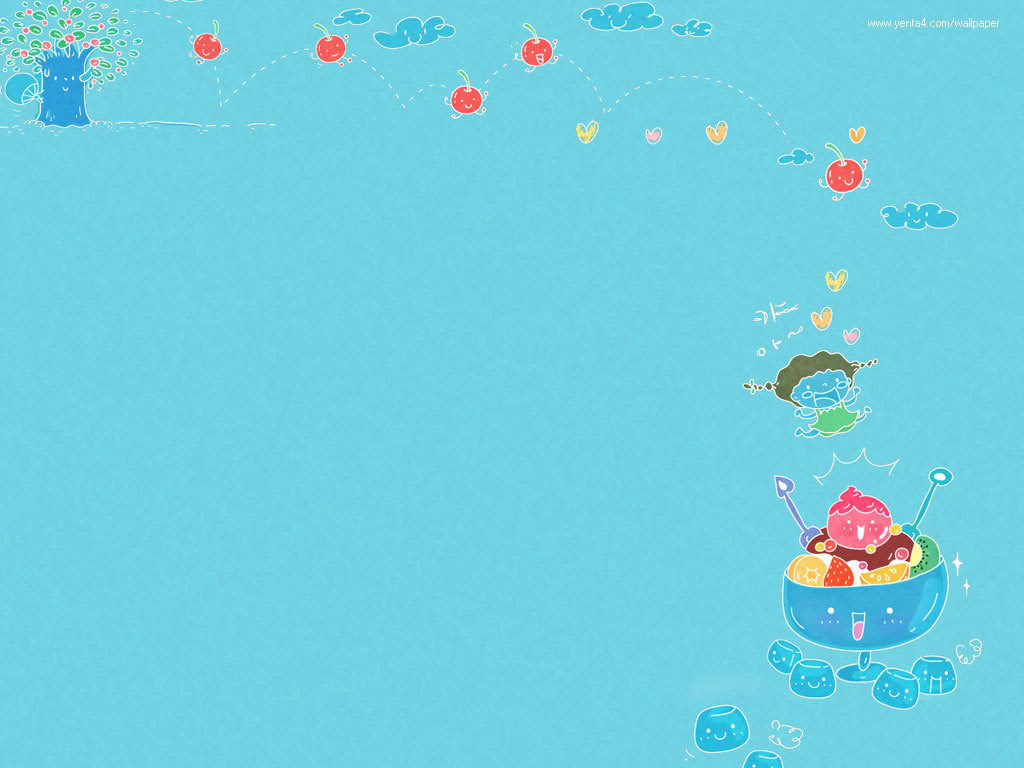 30
31
1
2
3
4
55
6
7
8
99
910
11
12
13
18
19
14
15
16
17
20
21
22
25
26
23
24
28
27
29
330
1
2
3
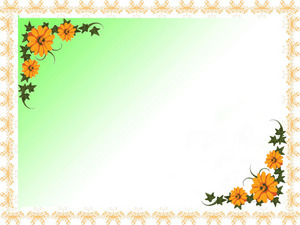 Hoạt động 3
Trò chơi 1
Thi xem đội nào  nhanh
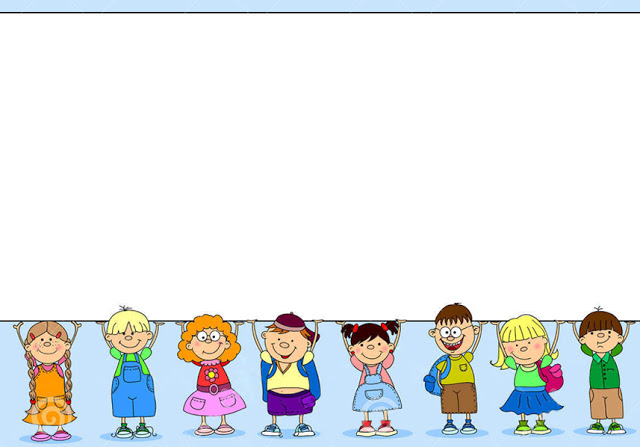 Trò chơi 2
Chung sức
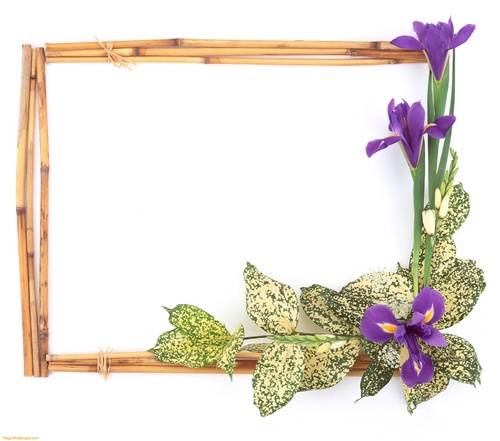 Tạm biệt các bé
Tháng mười một
Tháng mười một
Tháng mười một
Tháng mười một
Tháng mười một
Tháng mười một
Tháng mười một
Tháng mười một
6
7
8
9
10
11
12
Thứ hai

11
Thứ ba

12
Thứ tư

13
Thứ năm

14
Thứ sáu

15
Thứ bảy

16
Chủ nhật

17